Digitální technická mapa
Karlovarského kraje od 1. 7. 2024


Aktualizace dat DTI obcí Karlovarského kraje
Aktualizace dat DTI obcí Karlovarského kraje
Pořizování dat DTI obecně (a rozdíl proti ZPS)
Povinnost obcí jakožto VSP
Karlovarský kraj v roli editora dat DTI vybraných obcí (malé obce)
Ostatní…
Aktualizace dat DTI obcí Karlovarského kraje
Pořizování dat DTI obecně (a rozdíl proti ZPS)
ZPS – v DTM aktualizuje AZI
DTI – v DTM aktualizuje VSP
Domovní přípojky = přípojky TI ve vlastnictví fyzických osob – jsou součástí ZPS
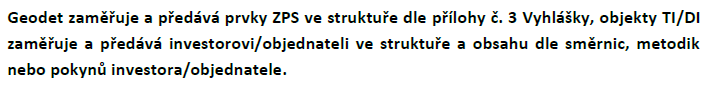 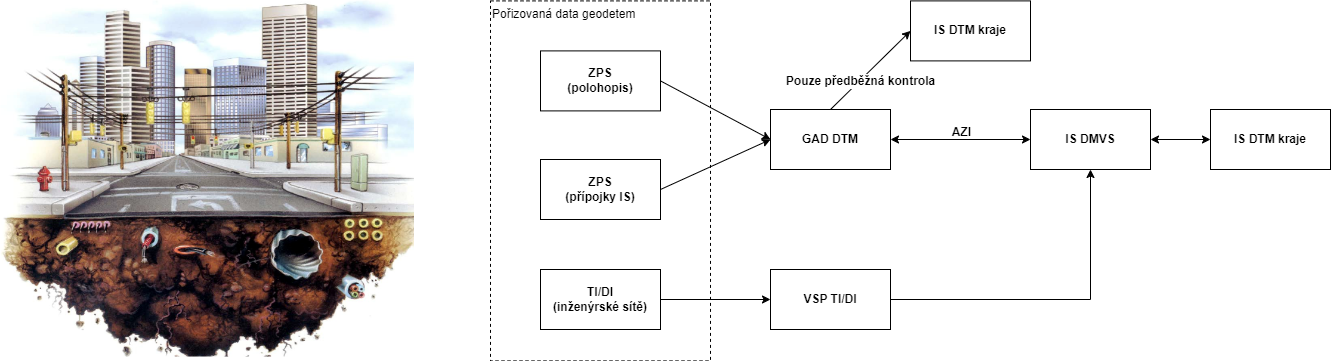 Aktualizace dat DTI obcí Karlovarského kraje
Povinnost obcí jakožto VSP
Aktualizují data své DI a TI v IS DTM kraje
Aktualizaci provádějí prostřednictvím IS DMVS
Aktualizace DI/TI je možné do IS DMVS poslat pouze prostřednictvím webových služeb
Každý VSP tedy musí mít svůj informační systém nebo externího editora svých dat
Centrálně není řešeno, jakým způsobem VSP aktualizuje data ve svém IS
Aktualizace dat DTI obcí Karlovarského kraje
Karlovarský kraj v roli editora dat DTI vybraných obcí
Karlovarský kraj bude zajišťovat službu externího editora vybraným (malým) obcím, které projeví zájem
V těchto případech budou vyhotovovány GAD DTI
IS DTM KK následně zajistí odeslání změn DTI dané obce do IS DMVS
IS DTM KK tak do jisté míry supluje informační systém VSP
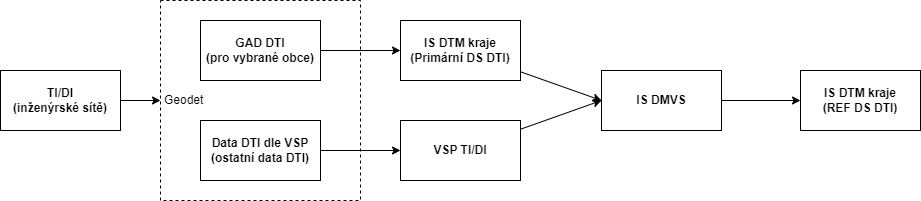 Aktualizace dat DTI obcí Karlovarského kraje
Karlovarský kraj v roli editora dat DTI vybraných obcí
Pro GAD DTI bude platit
Vyhotovení dle metodiky kraje
Vyhotovení v JVF DTM
Topologické navázání na již existující data DTI (výdej dat před vlastním zpracováním)
Předávání do IS DTM kraje (do primární databáze)
Kontroly dat, případné reklamace dat, vydávání potvrzení o validních datech
Principem obdobné workflow jako u dat ZPS
Aktualizace dat DTI obcí Karlovarského kraje
Ostatní…